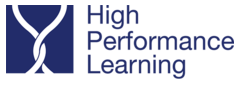 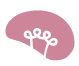 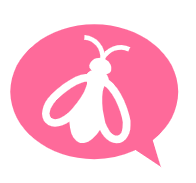 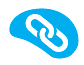 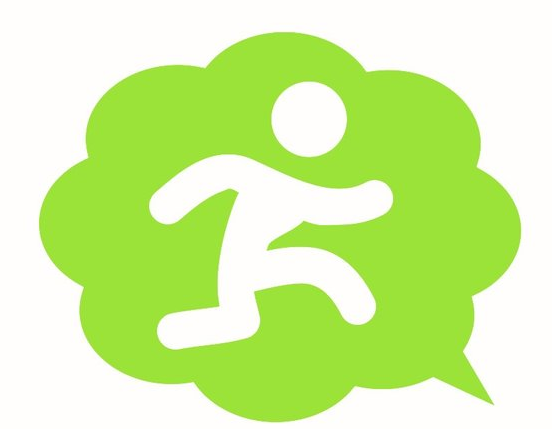 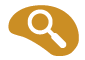 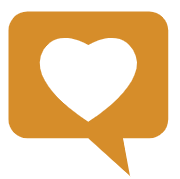 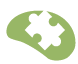 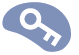 Title:
Learning Question:
Can I……?
What will I know by the end of this lesson?   
How will I show what I know?
What will I be able to do by the end of this lesson?  
How will I show what I can do?

Why am I learning this?  What does it link to?  What does it lead to?
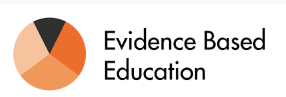 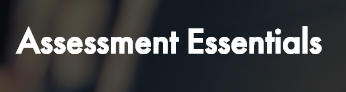 How will I develop as a High Performance Learner today?
ACPs and VAAs:



Example:
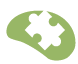 ACPs – Meta-thinking strips
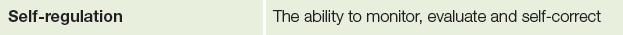 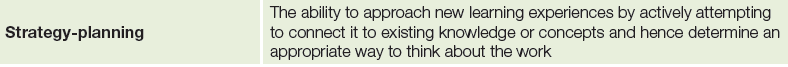 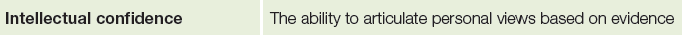 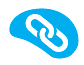 ACPs - Linking strips
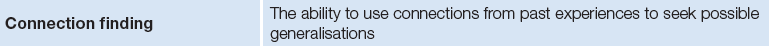 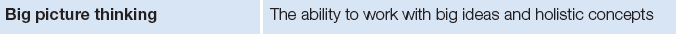 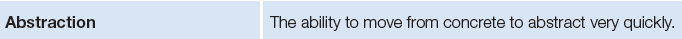 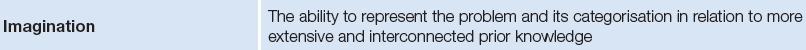 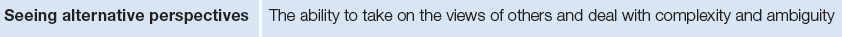 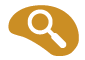 ACPs – Analysing strips
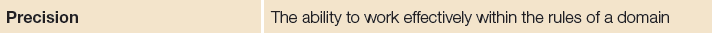 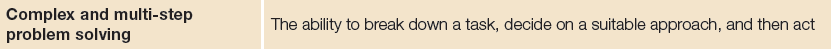 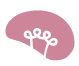 ACPs – Creating strips
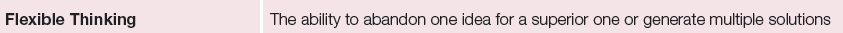 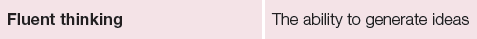 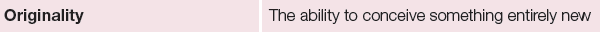 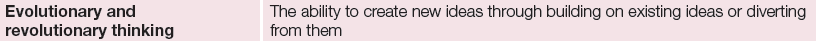 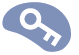 ACPs – Realising strips
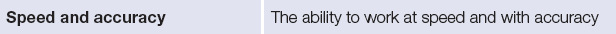 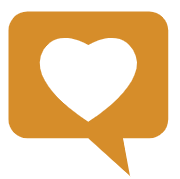 VAAs – Empathetic strips
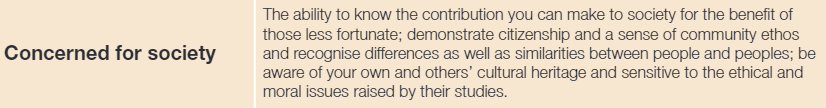 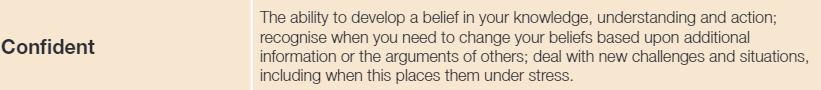 VAA – Agile strips
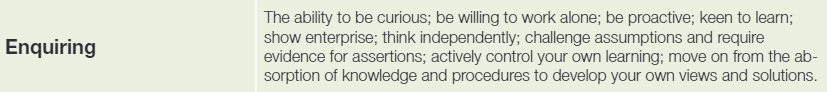 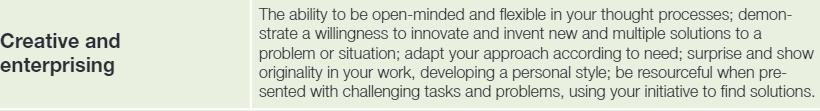 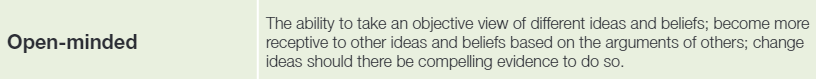 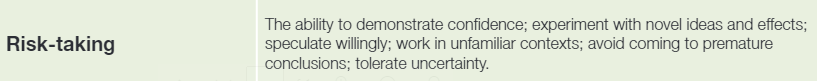 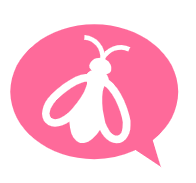 VAAs – Hard-working strips
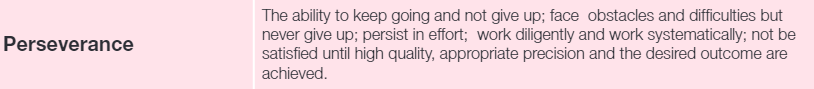 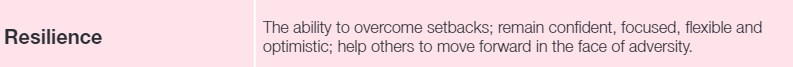 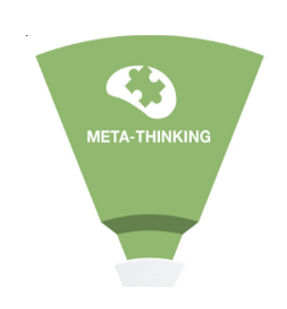 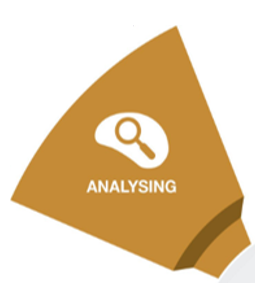 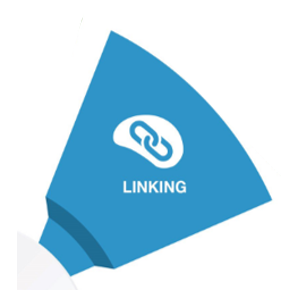 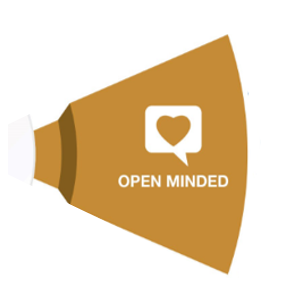 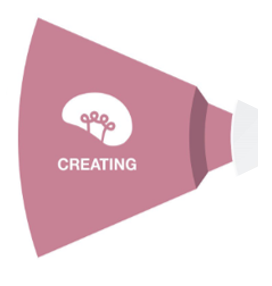 EMPATHETIC
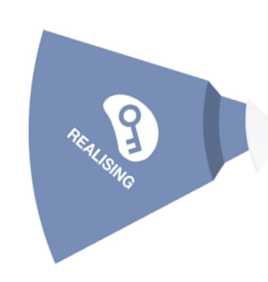 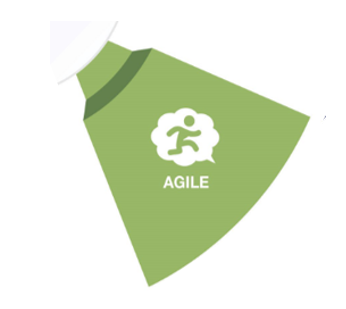 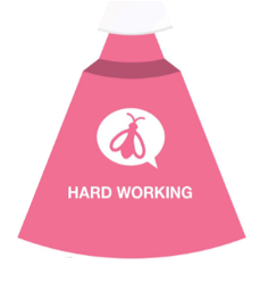